WS53GDA
Volně stojící vinotéka
Dvouzónová
Kapacita: 53 lahví
Objem: 172 litrů
Energetická třída: G (135 kWh/rok), (0,37 kWh/den)
Displej: externí ovládání, LED
Zóny: 2
Aktivní cirkulace vzduchu: ANO
Automatické odmrazování: ANO (Frost Free systém)
Filtr s aktivním uhlím: ANO
Vnitřní osvětlení: ANO
UV ochrana: ANO
Alarm: LED
Zámek: ANO
Police: 8, dřevěné
Nastavení teploty: elektronické
Rozsah teploty: 5 – 20 °C
Příslušenství: nádoba na vodu
 
Klimatická třída: ST (18 – 38 °C) 
Otevírání dveří: pouze pravé
Kompresor: 1, anti-vibrační
Chladivo: R600a
Úroveň hluku / třída: 40 dB(A) / C
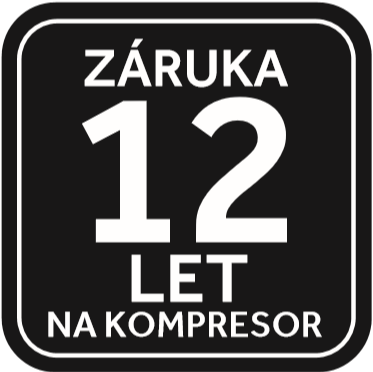 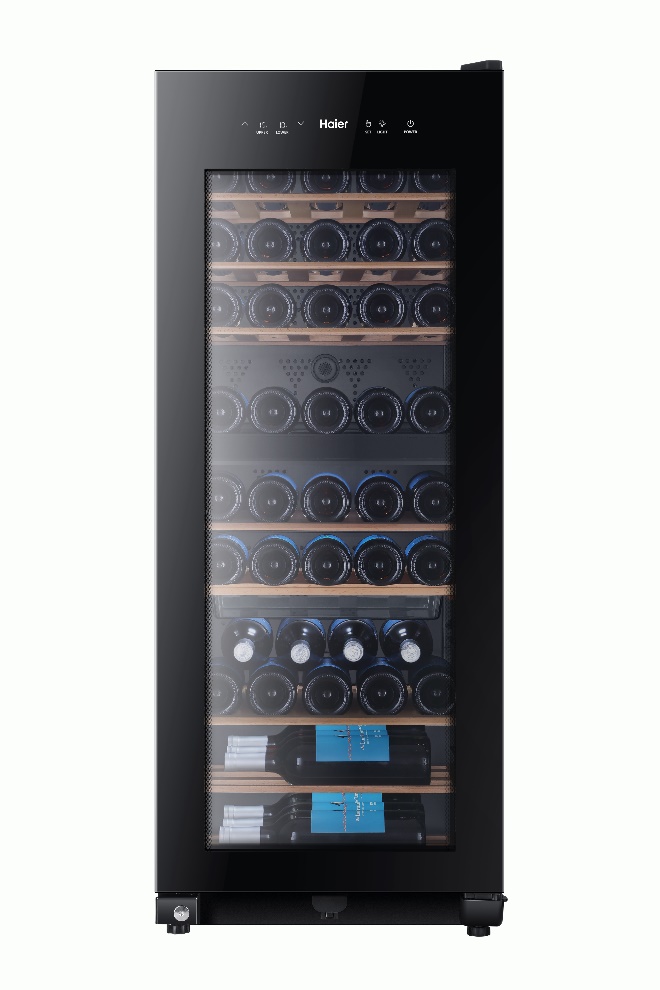 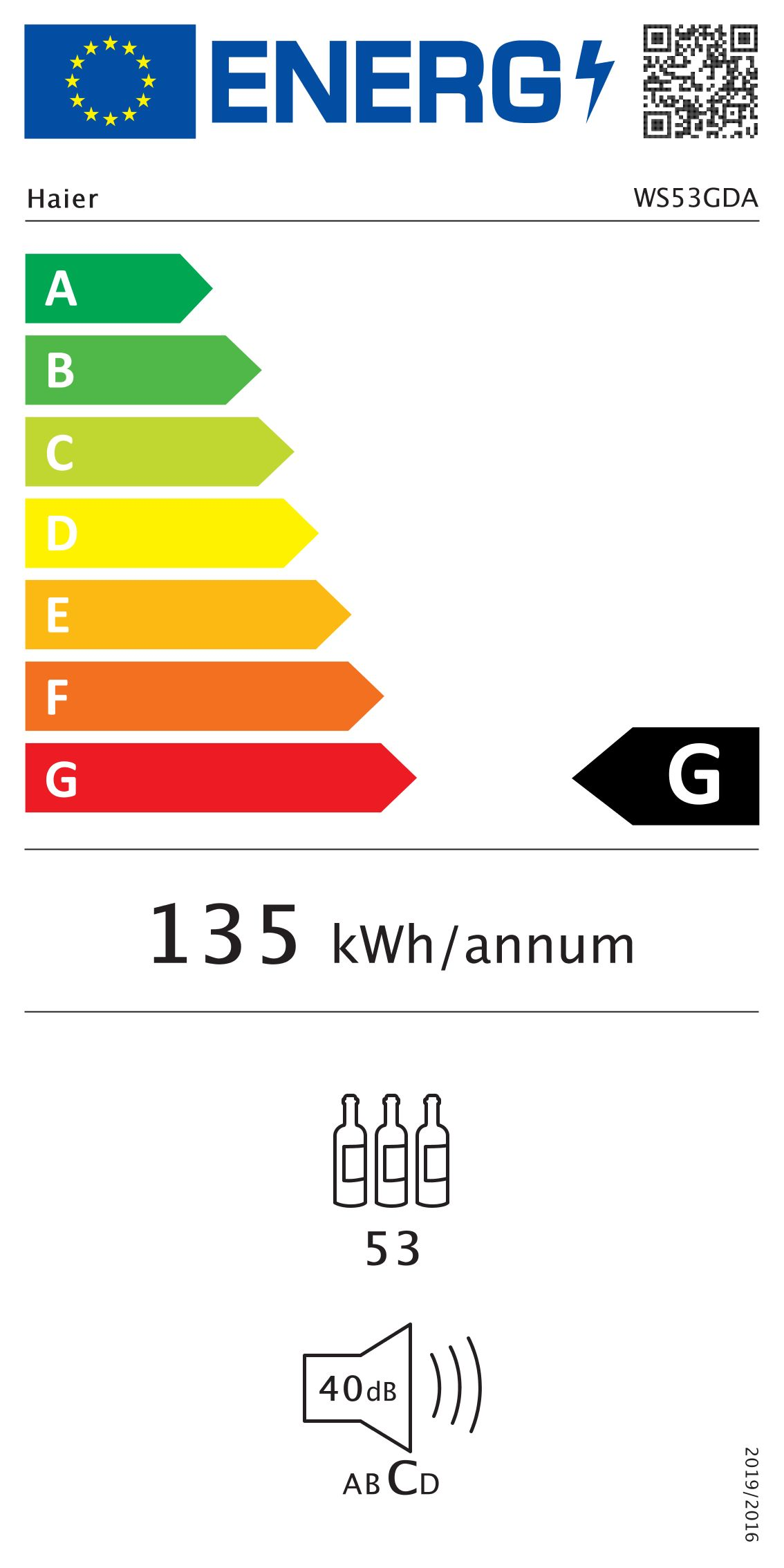 Logistická data
Kód		34003961
EAN		6930265380422
Barva		Černá
Rozměry výrobku v x š x h (mm)	1270 x 500 x 540
Čistá váha výrobku (kg)	58
Rozměry balení v x š x h (mm)	1340 x 565 x 635
Hmotnost s obalem (kg)	62